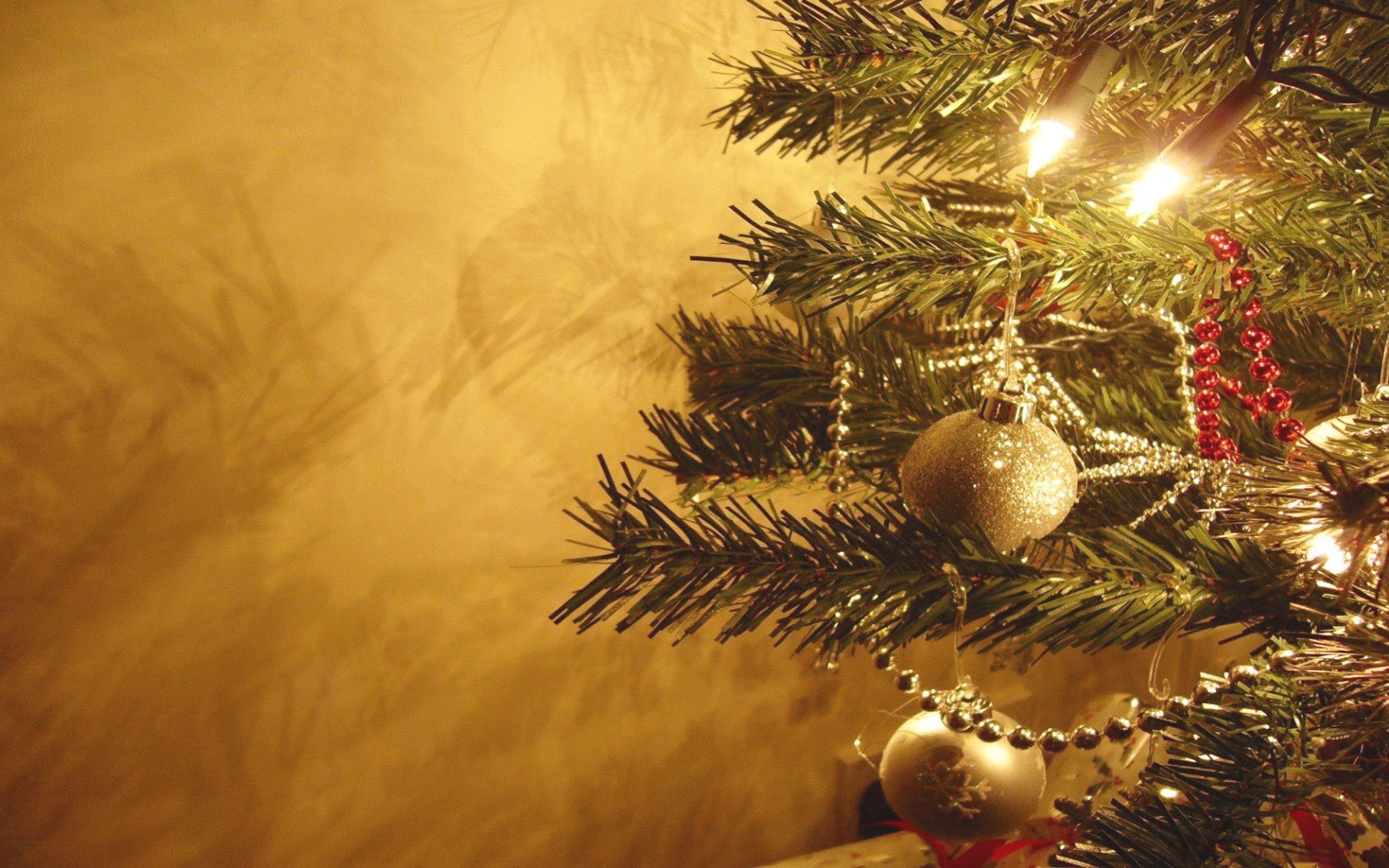 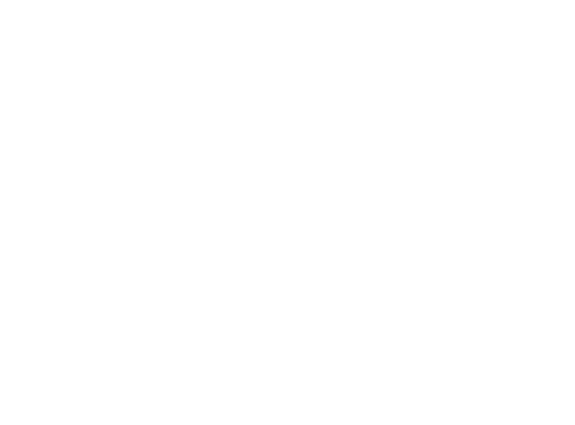 Histórias Sobre O Natal
Pastoral Estudantil UCB
Pr. Joelson Moura
[Speaker Notes: www.4tons.com
Pr. Marcelo Augusto de Carvalho


Pr. Joelson Moura]
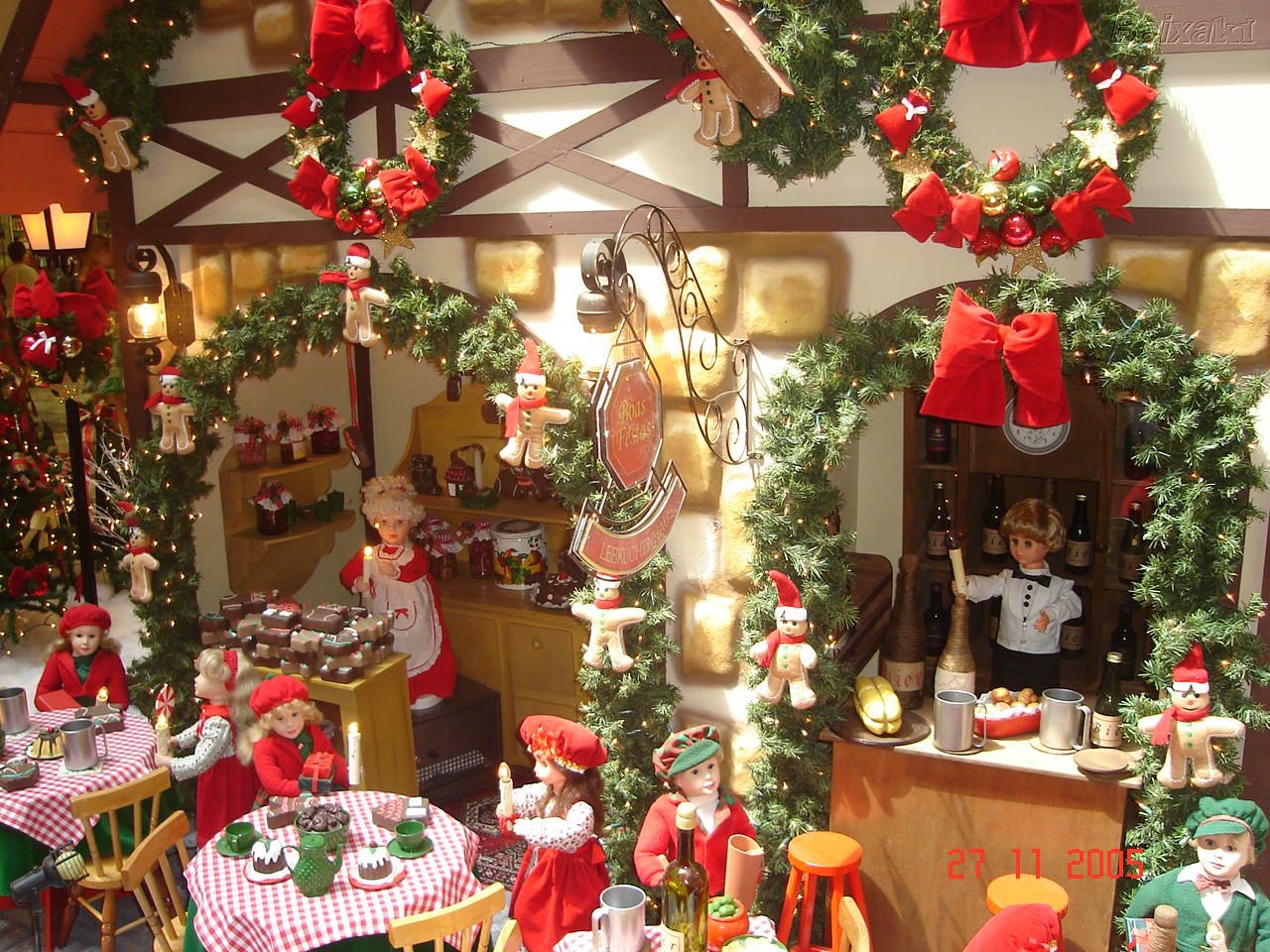 [Speaker Notes: O espírito natalino mexe com todo mundo. As pessoas decoram suas casas; crianças ajudam a montar a árvore e esperam ansiosamente pela troca de presentes.
*Conte alguma pequena história sua sobre o natal (sug. algo da sua infância).]
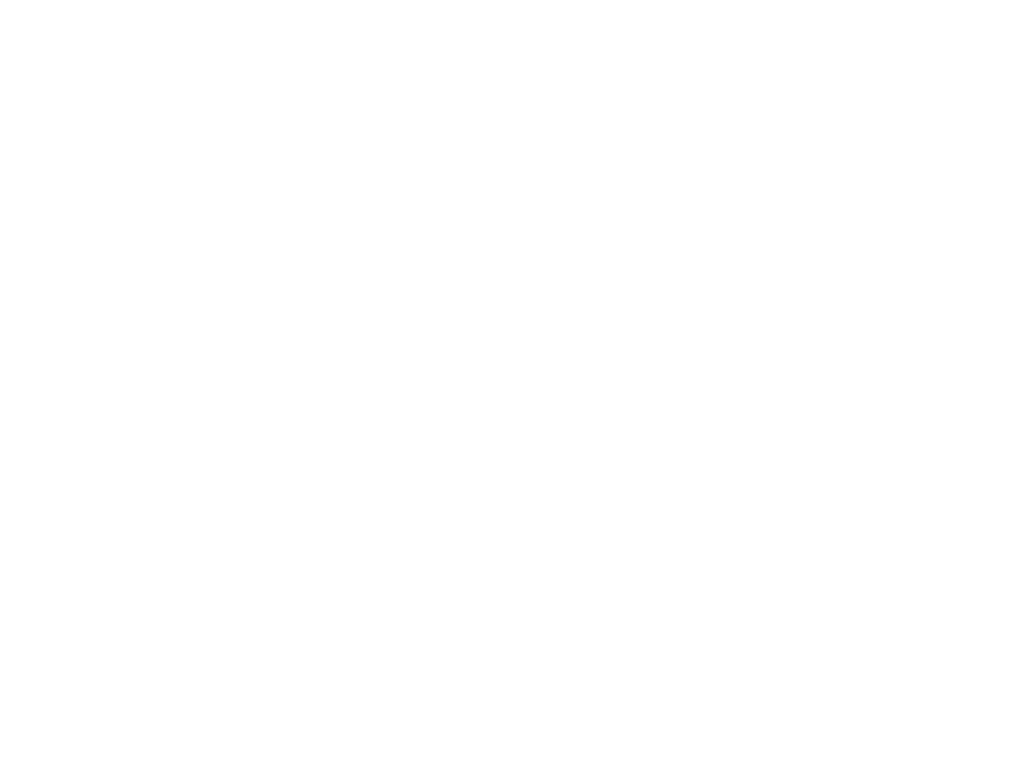 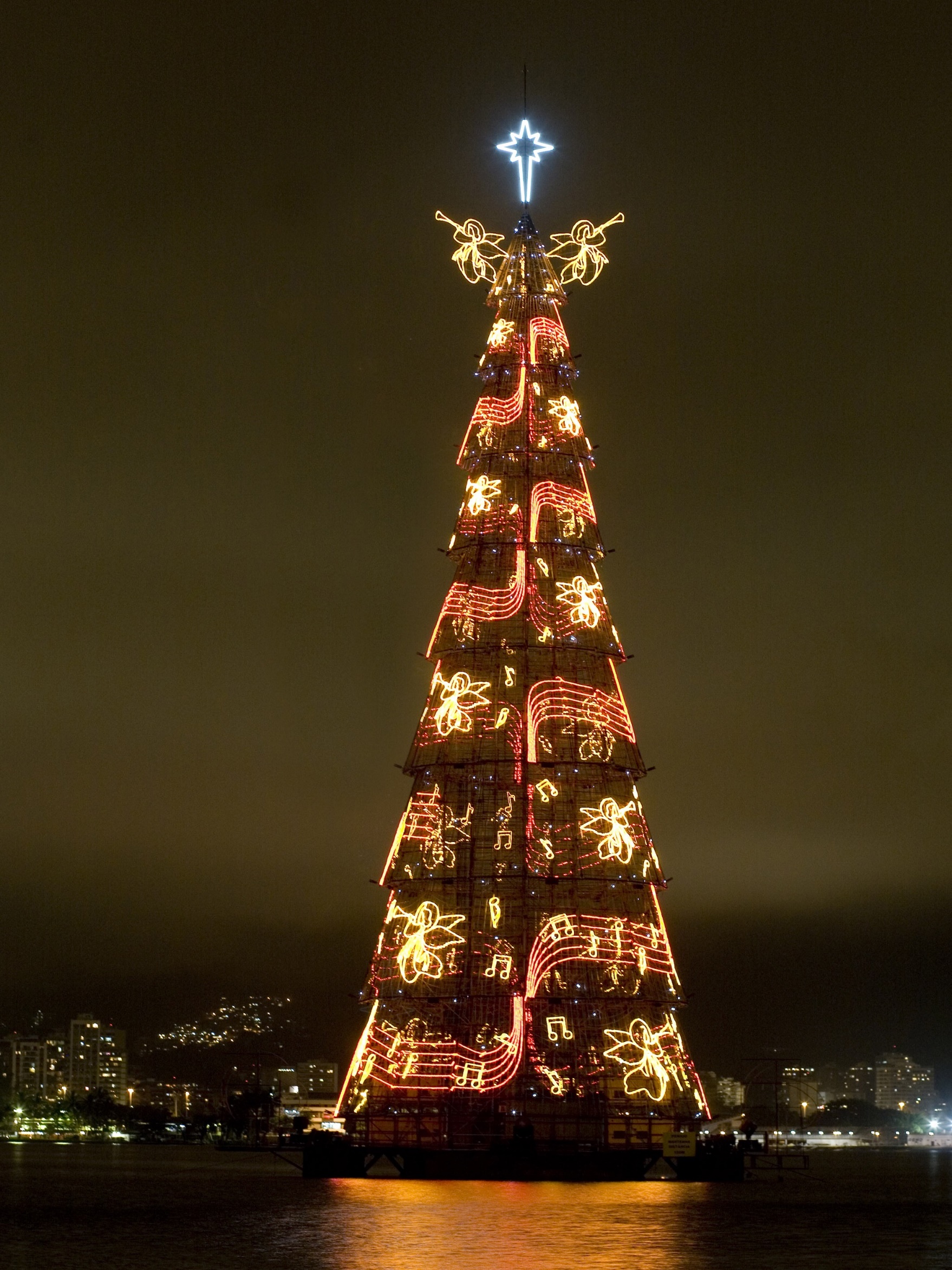 Manaus
[Speaker Notes: Esta grande árvore flutuante erguida sobre o Rio Amazonas ilustras como a decoração natalina também invade as ruas e parques das cidades brasileiras. As capitais costumam competir qual é a maior e mais bonita árvore de natal.]
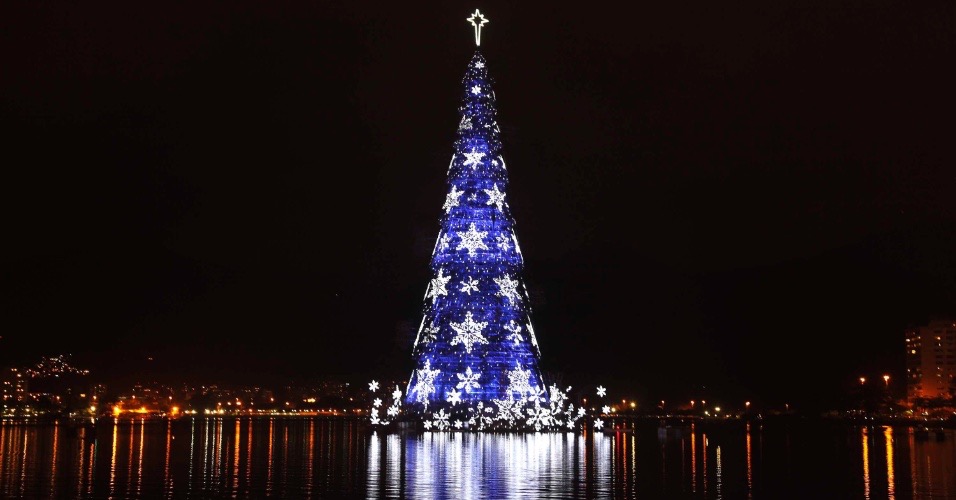 Rio de Janeiro
[Speaker Notes: Em 2013, esta árvore de Natal pode ser encontrada na lagoa Rodrigo de Freitas, na cidade do Rio de Janeiro, no Brasil. Ela faz parte do livro do Guiness como a maior árvore de Natal flutuante do mundo e atrai milhares de turistas à sua localização. Ela tem uma estrutura de 85 metros de altura, pesa 542 toneladas e é decorada com mais de três milhões de lâmpadas que garantem uma decoração com 12 fases de luz e de cor.]
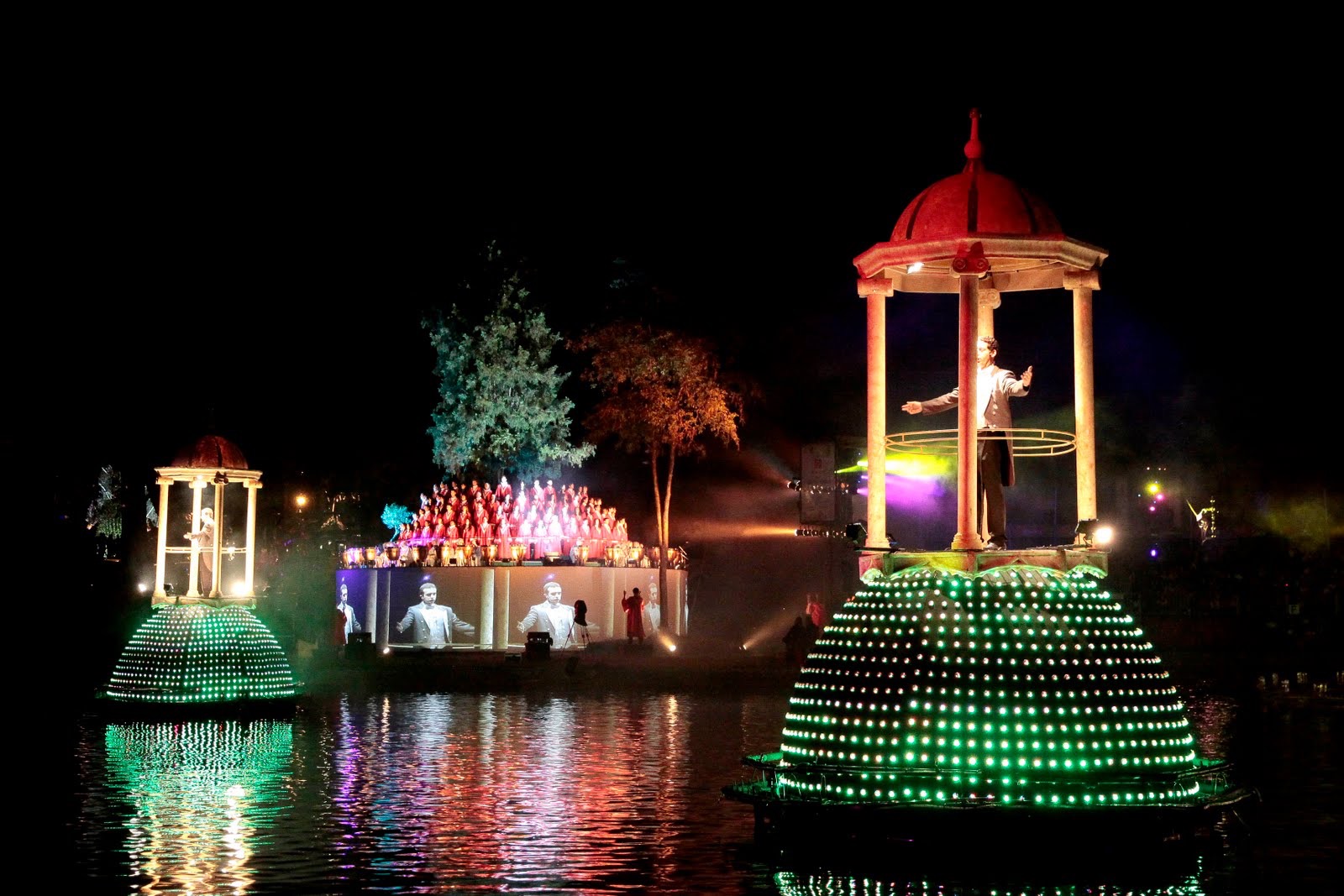 Gramado
[Speaker Notes: Gramado, RS, é famosa pelo turismo de inverno, com direito a uma culinária esplêndida e, com sorte, até neve. No verão, a pequena cidade também se agita. Flores e luzes brilham por todos os lados, encantando os olhos. E festivais de música durante cada noite enfeitiçam os ouvidos dos turistas e dão ritmo aos viajantes.]
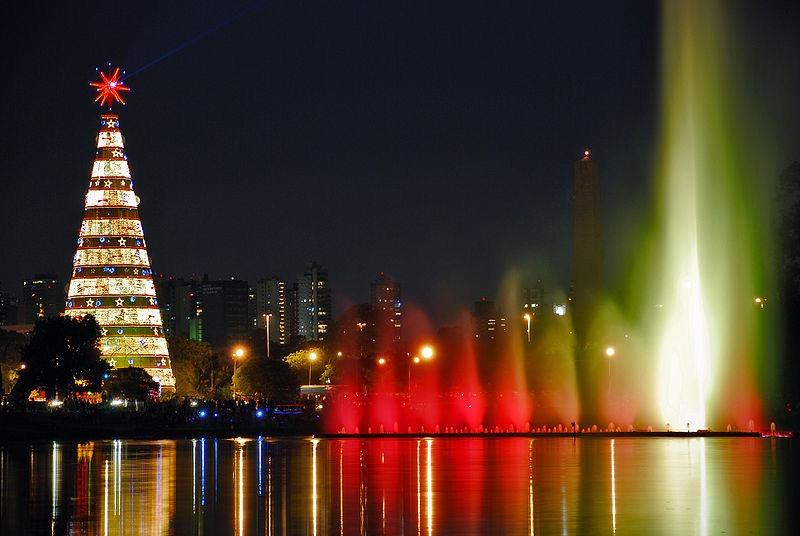 Ibirapuera
[Speaker Notes: No coração da cidade de São Paulo, em plena selva de pedra, está o Parque Ibirapuera, que fica especialmente lindo nesta época do ano. Além da árvore de natal, as outras árvores de parque também recebem iluminação diferenciada. No lago, o show de chafariz X sistema de luzes que mudam do cores a cada instante impressiona qualquer visitante, mesmo de longe.]
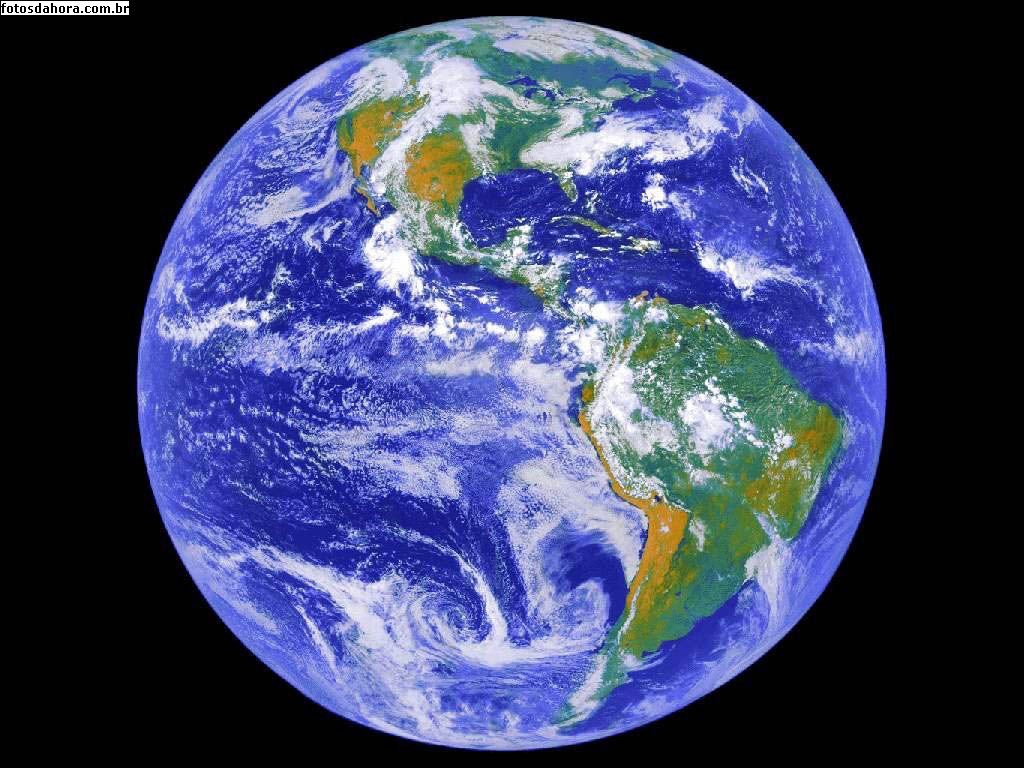 [Speaker Notes: O natal não muda apenas o clima das ruas pelo Brasil. O mundo inteira fica diferente.]
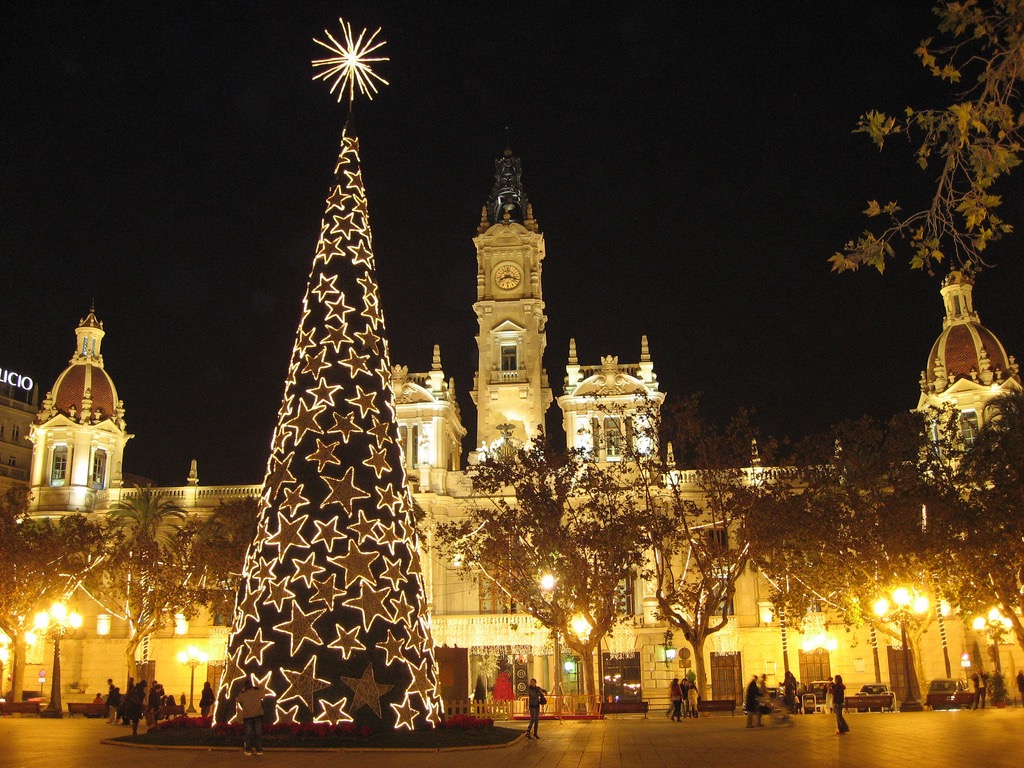 Buenos Aires
[Speaker Notes: O clima europeu e ao mesmo tempo latino cativa os visitantes da capital argentina, na América do Sul.]
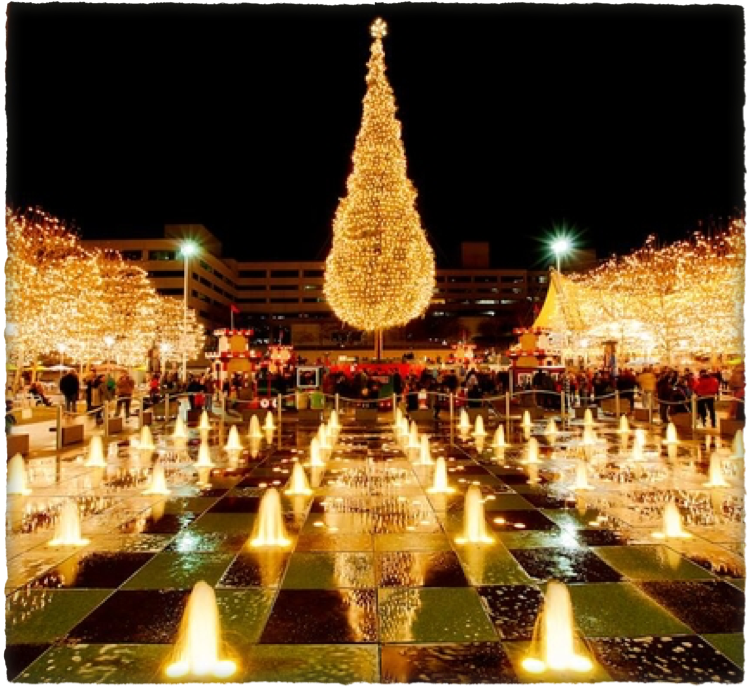 [Speaker Notes: Você consegue adivinhar que lugar é esse?]
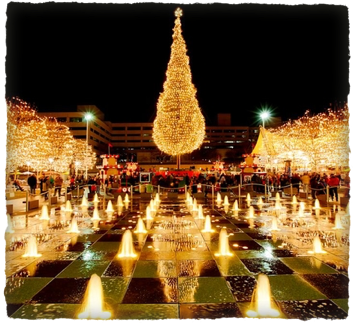 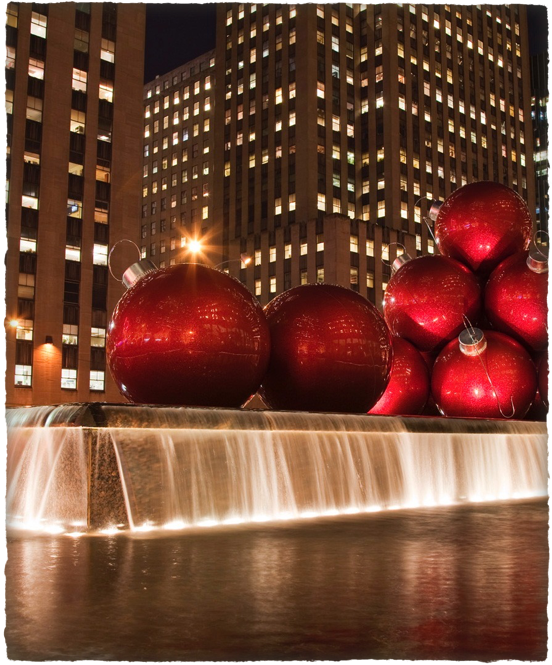 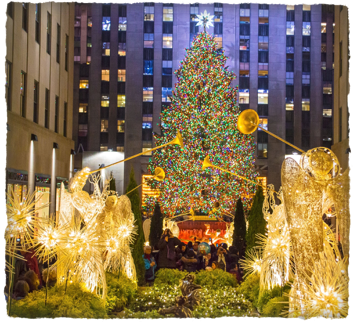 New York
[Speaker Notes: O natal invade o coração dos norte-americanos, ditando os rumos no centro financeiro do mundo, na ilha de Manhattan, inclusive no Rockefeller Center, como pode ser observado pelas fotos.]
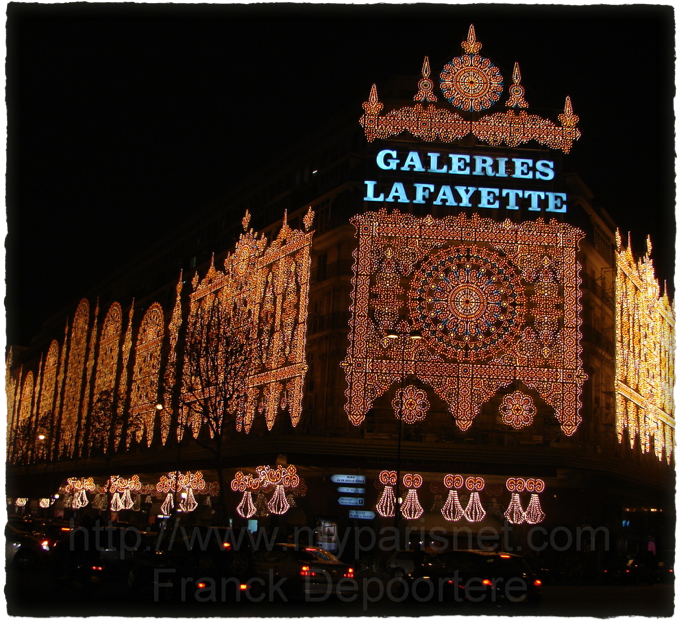 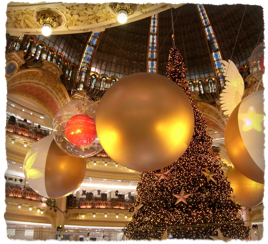 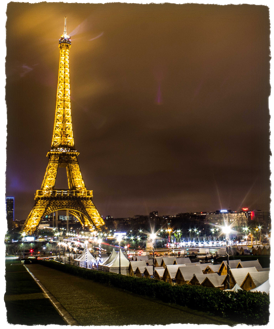 [Speaker Notes: Você consegue adivinhar que lugar é esse?]
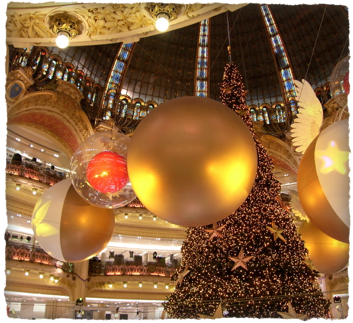 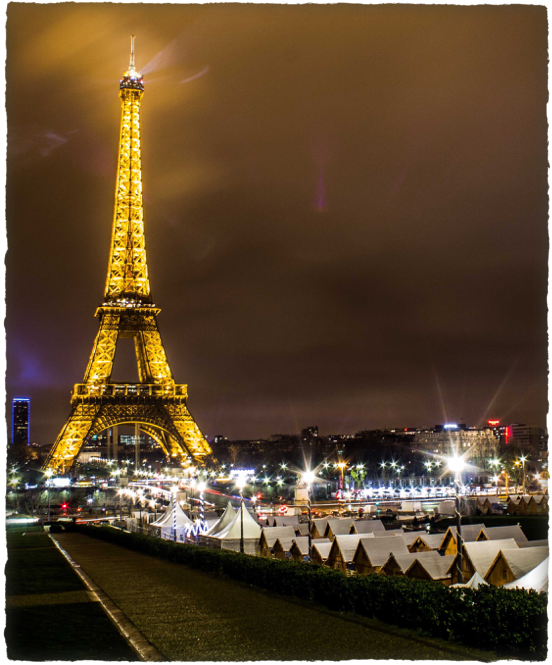 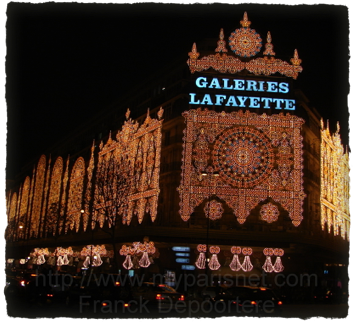 Paris
[Speaker Notes: No continente europeu, as luzes da bela Paris já brilham durante todo o ano. Mas nesta época do ano os clássicos e os modernos edifícios, sem falar na torre Eiffel, recebem um reforço natalino.]
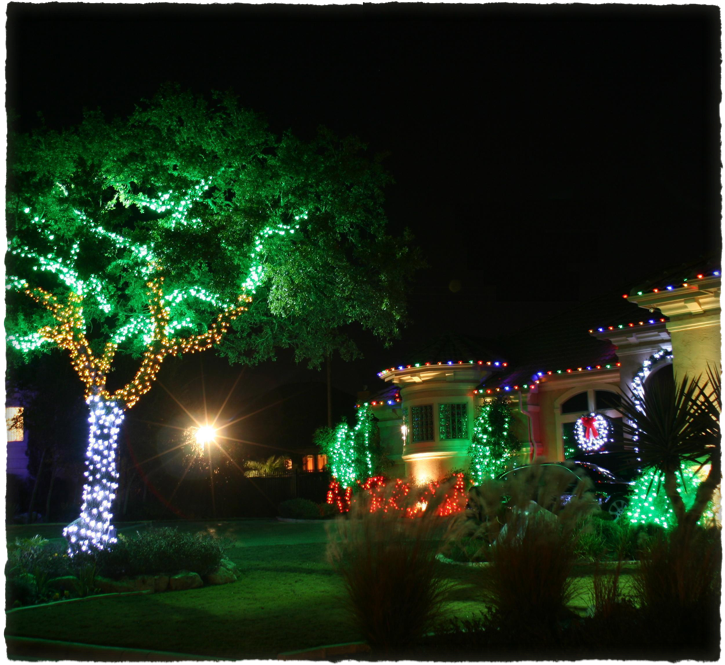 [Speaker Notes: Você consegue adivinhar que lugar é esse?]
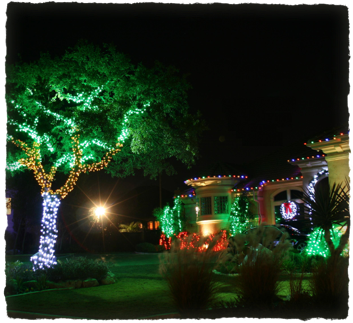 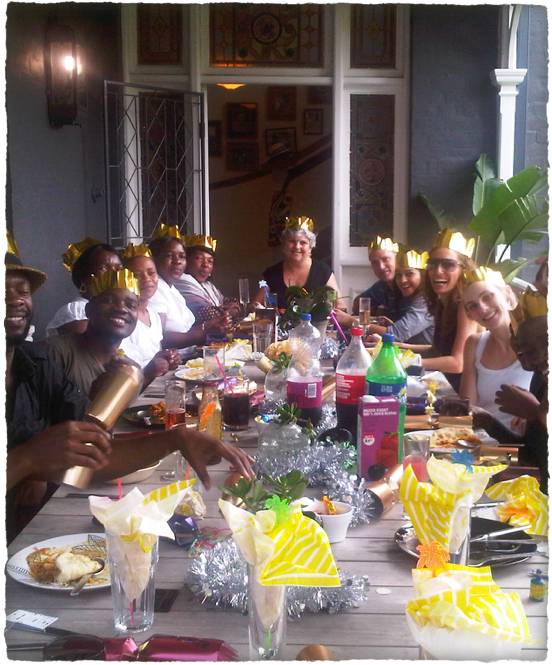 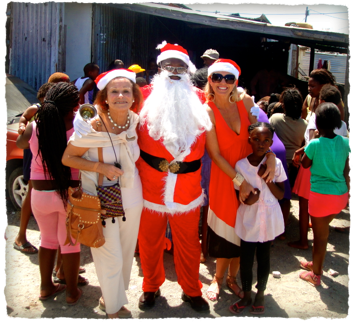 [Speaker Notes: No continente africano o natal também é celebrado…]
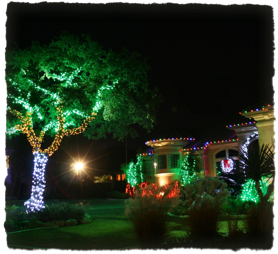 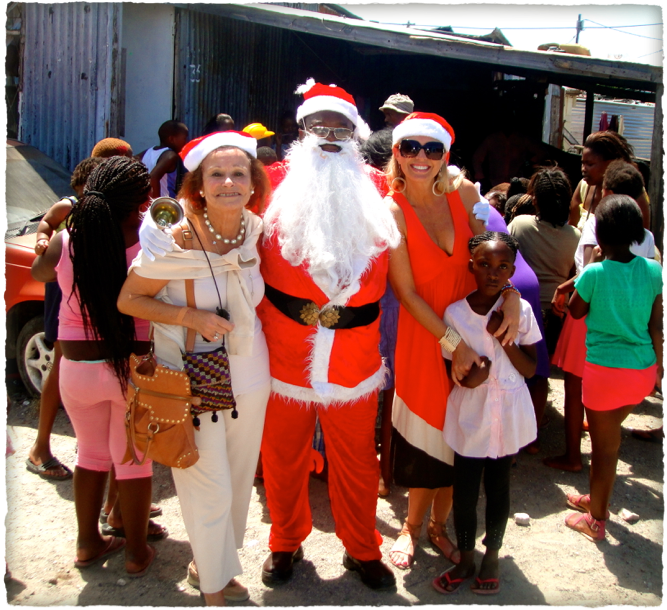 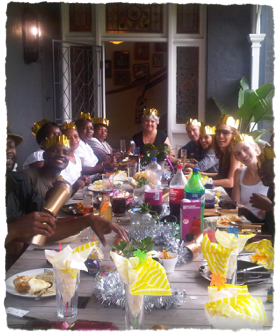 South Africa
[Speaker Notes: Mesmo que o papai noel tenha que mudar de cor!]
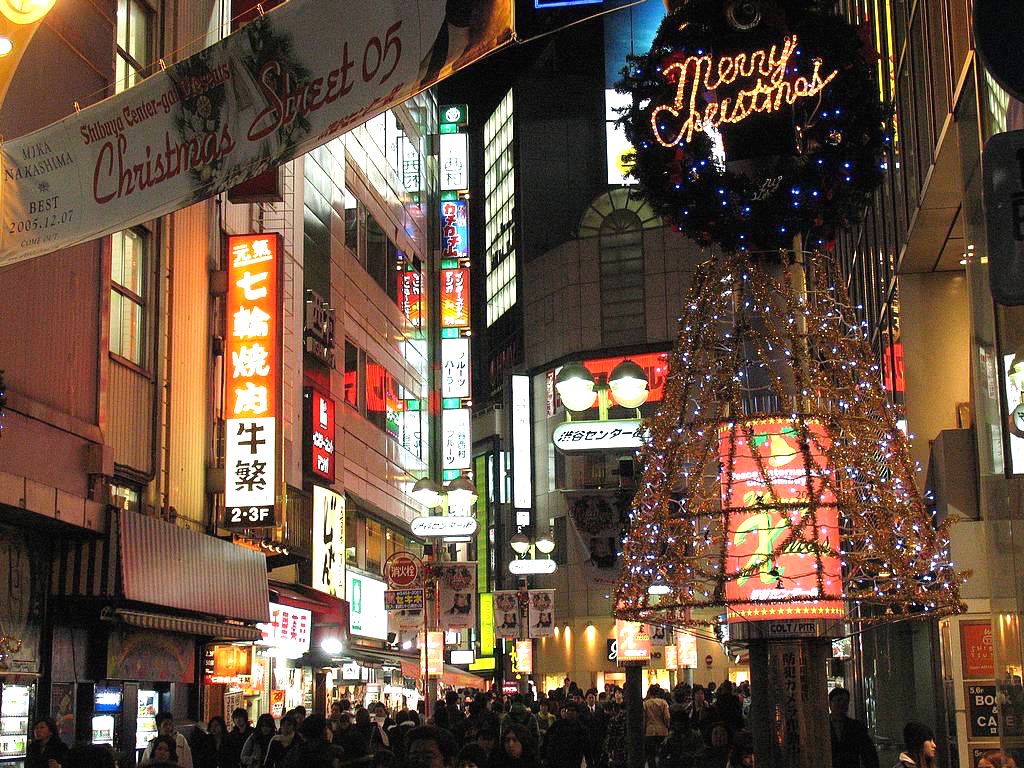 Tokio
[Speaker Notes: Na ponta da Ásia encontramos os incansáveis japoneses. São conhecidos como trabalhadores que acumulam as mais longas jornadas trabalhistas semanais. Mesmo assim encontram tempo para tornar a apertada Tokio mais natalina.]
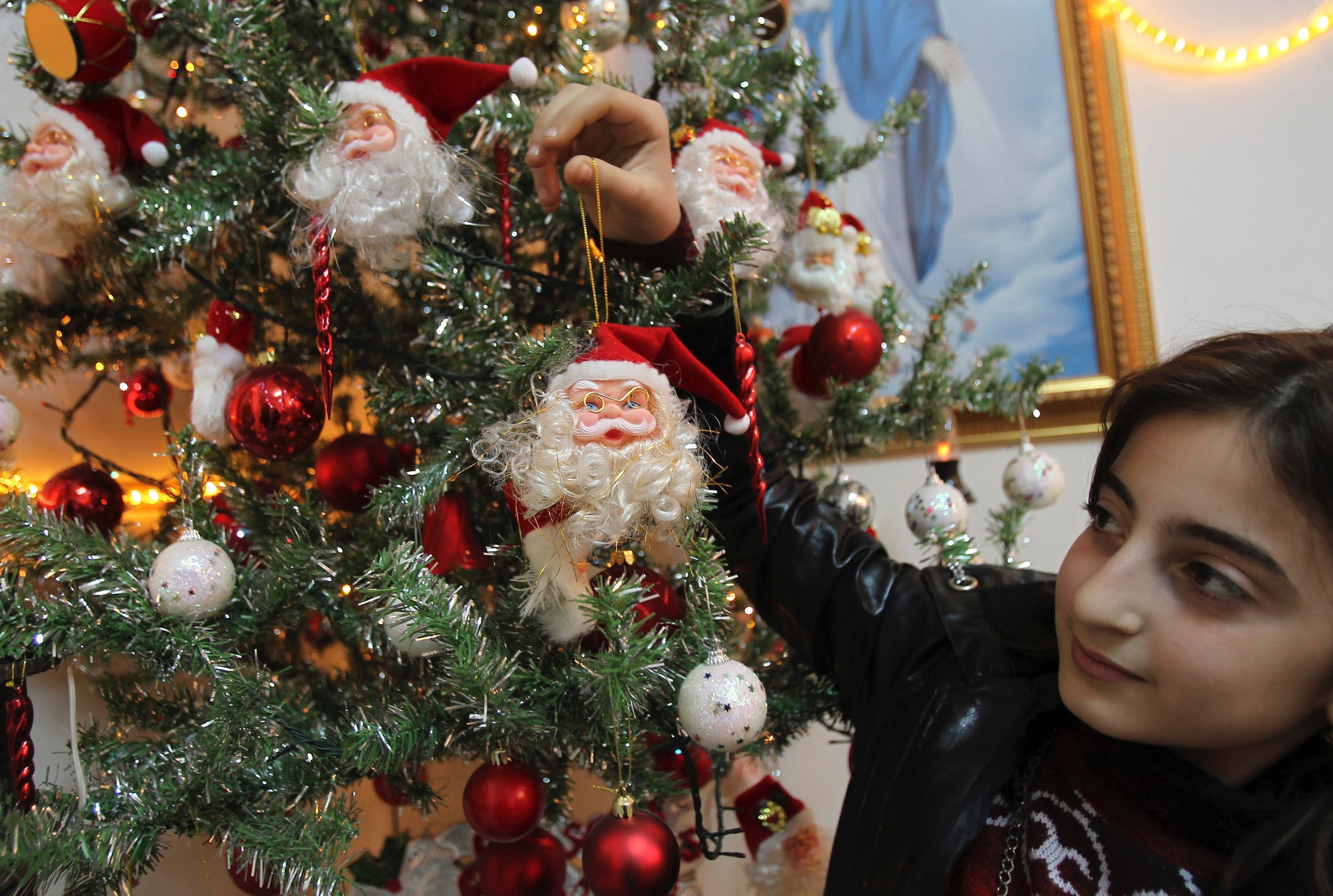 Iraque
[Speaker Notes: Mesmo no Oriente Médio o Natal é celebrado. Esta refugiada jordaniana encontro oportunidade de celebrar o espírito de natal em território iraquiano.]
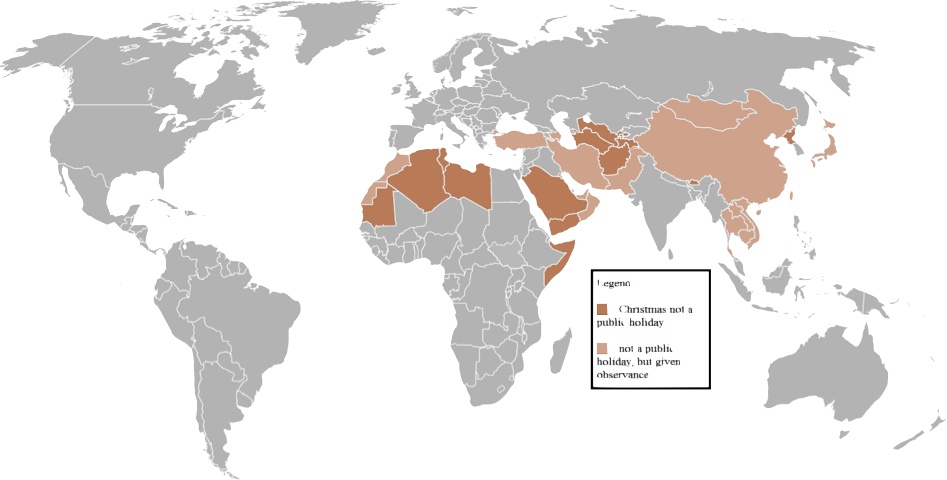 [Speaker Notes: Este é o mapa do natal. Nos países de cinza, o natal é um feriado nacional.
O marrom claro indica os países, como o Japão, onde o natal é celebrado como dia especial.
Apenas nos países indicados pelo marrom escuro é que o natal não é celebrado de maneira tão ampla.]
Significado Etimológico
Natal = Latim "nātālis /Francês"Noël"                     (nascimento)
Christmas = Christ's mass (Missa de Cristo)
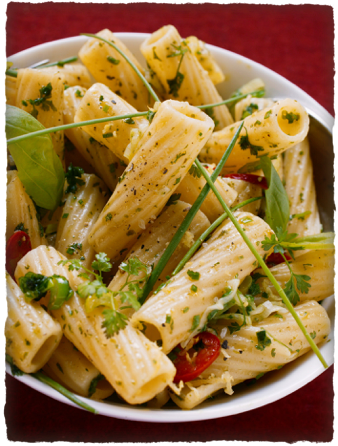 Saturnalia
“Que ninguém tenha atividades públicas nem privadas durante as festas, salvo no que se refere aos jogos, as diversões e ao prazer. Apenas os cozinheiros e pasteleiros podem trabalhar. Que todos tenham igualdade de direitos, os escravos e os livres, os pobres e os ricos. Não se permite a ninguém enfadar-se, estar de mal humor ou fazer ameaças. Não se permitem as auditorias de contas. A ninguém se permite inspecionar ou registrar la roupa durante os dias de festas, nem depor, nem preparar discursos, nem fazer leituras públicas, exceto se são jocosos e graciosos, que produzem zombarias e entretenimentos”
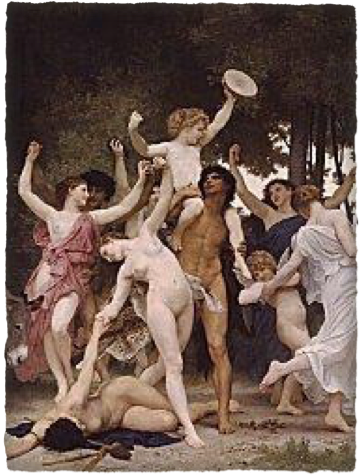 [Speaker Notes: "Histórias de natal"
1) A Saturnalia era uma festa em honra ao deus Saturno, no final do ano. Este é um decreto, também do Império Romano, que estabelecia algumas disposições para a comemoração. Em suma, a única regra era não obedecer nenhuma regra.  Até a “polícia" costumava tirar folga. Somente trabalhavam os responsáveis por fazer e servir comidas e bebidas.
Esta pintura demonstra o clima devasso do festa.]
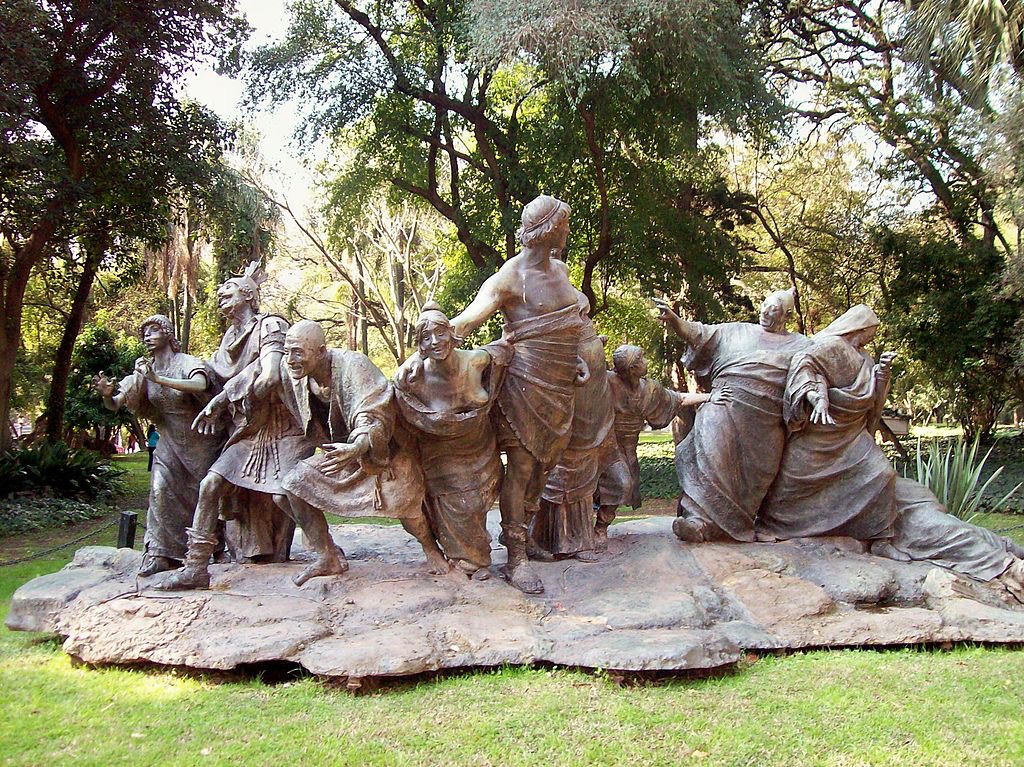 Escultura "Saturnalia" de Ernesto Biondi, Jardim Botânico de Buenos Aires.
[Speaker Notes: Esta escultura também ilustra a Saturnalia.
De algum modo, a essência da Saturnália atravessou a história e influencia festas de fim de ano até os dias de hoje.]
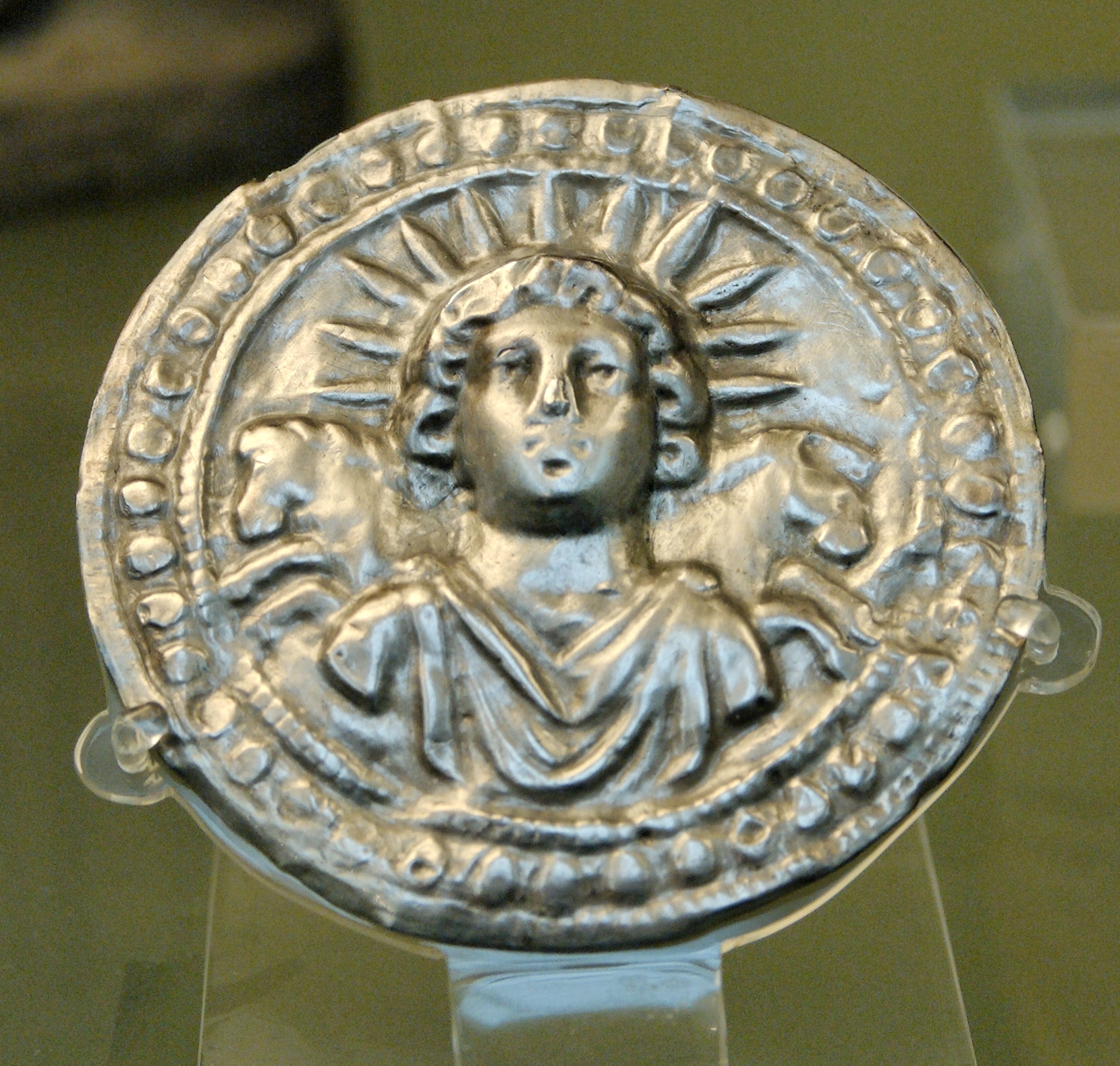 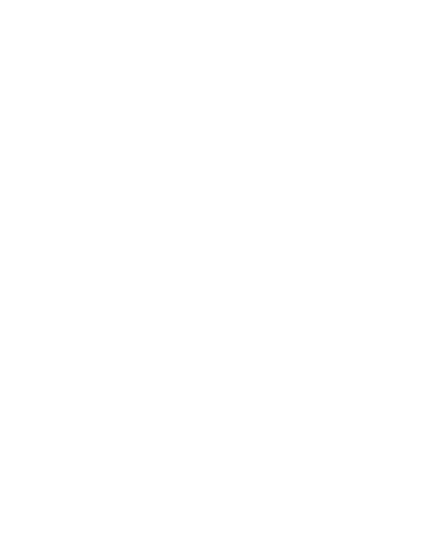 Dies Natalis Solis Invicti
Comemoração do Solstício de Inverno:   "a vitória do Sol"
[Speaker Notes: 2) Veja o desenho desta moeda. “Dies Natalis Solis Invicti” significa “Aniversário do Sol Invicto”.
No hemisfério norte, o inverno acontece durante nosso verão. As noites de inverno vão ficando cada vez mais longas até que o Sol “vence” (solstício de inverno). No antigo Império Romano, este era o “Sunday”, dia do renascimento do deus Sol. Fazia-se uma grande comemoração, o “Dies Natalis Solis Invicti”, no final de dezembro, geralmente, entre os dias 21 e 25.]
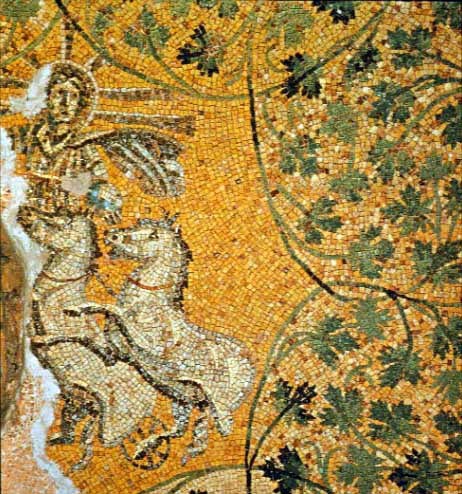 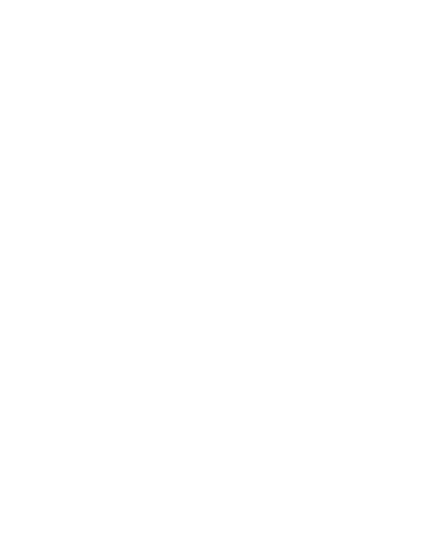 Christo Sole
Basílica de São Pedro,     IV séc. a.D.
[Speaker Notes: A igreja católica declarou no séc. IV declarou que o “Sunday" passaria a ser o dia do Senhor e o aplica a Jesus - fato que também pode ser observado neste mosaico chamado “Cristo-Sol”, na Basílica de São Pedro, onde a cabeça de Jesus é retratada igual ao deus Sol.]
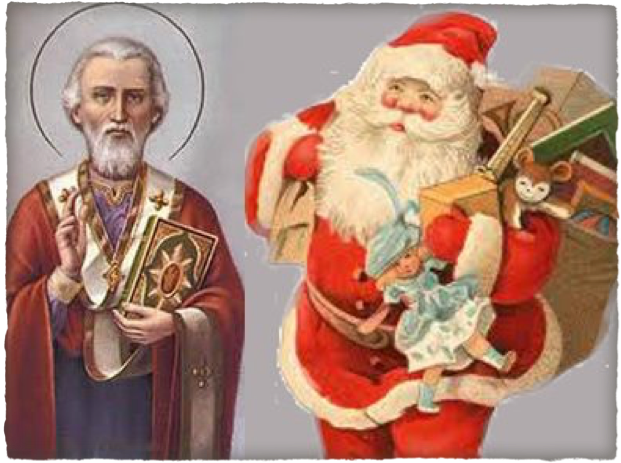 Bispo Nicolau, Turquia, 280 d.C.
[Speaker Notes: 3) O bispo São Nicolau nasceu em 280 d.C. em terras que hoje são a Turquia. Era reconhecido por ter um bom coração, distribuindo presentes aos pobres e até pequenos saquinhos com dinheiro, que ele costumava colocar, onde possível, perto das chaminés dentro das casas.Ele usava roupas amarronzadas, e não avermelhadas. Acredita-se que uma pintura do alemão Thomas Nast, de 1886, onde velho Nicolau foi pintado com roupas vermelhas e a história do “bom velhinho” tenha contribuído para a formação do mito. A imagem tornou-se capa da revista Harper’s Weeklys, no mesmo ano.
Em 1931, uma campanha publicitária da Coca-Cola mostrou o Papai Noel com o mesmo figurino criado por Nast, que também eram as cores do refrigerante. A campanha publicitária fez um grande sucesso, ajudando a espalhar a nova imagem do mito que, no Brasil, recebeu o nome de Papai Noel.]
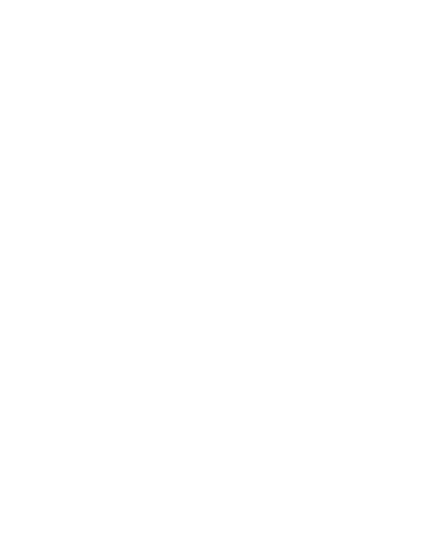 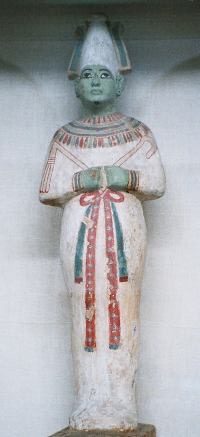 Osiris
Mitologia Egípcia
[Speaker Notes: 4) Osiris era um deus na mitologia egípcia.]
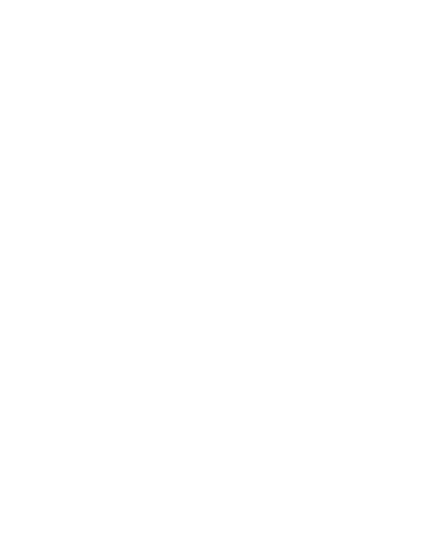 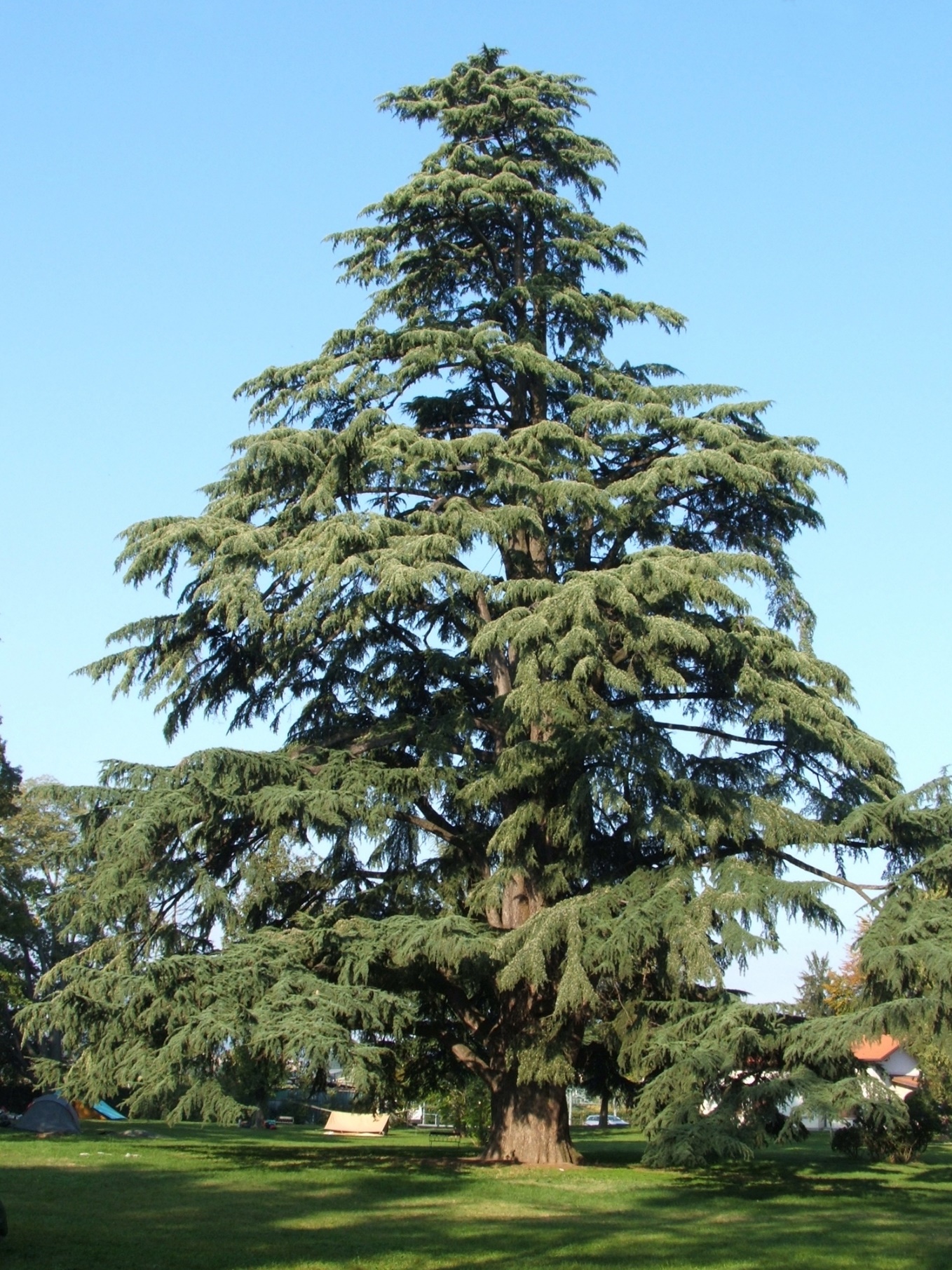 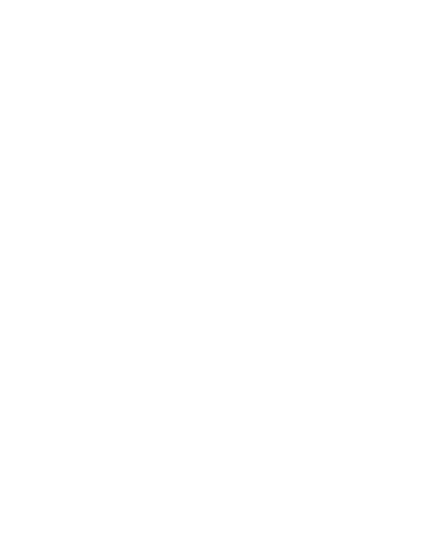 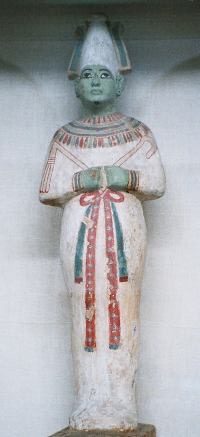 [Speaker Notes: 4) Um dos seus “símbolos"era esta árvore, um Cedro.]
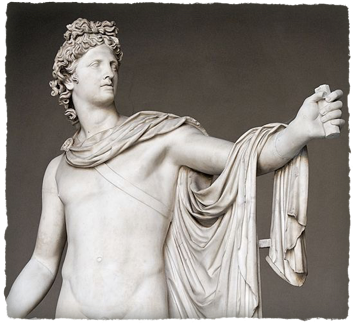 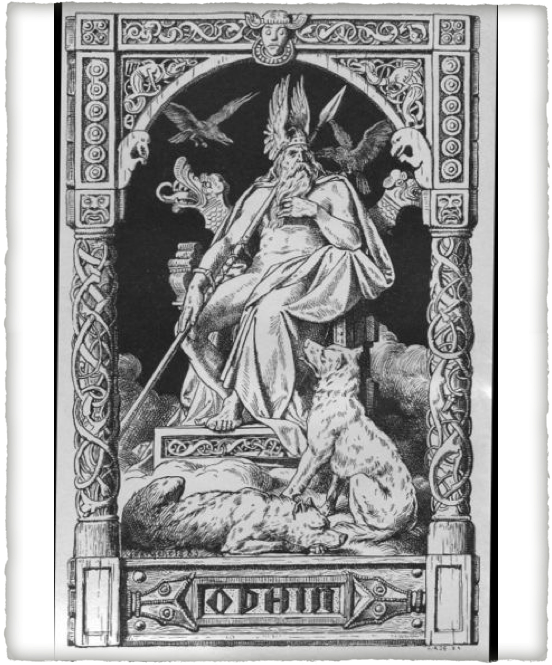 Apolo
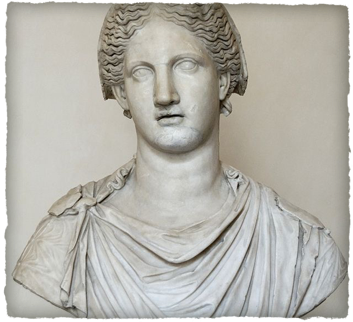 Attis
[Speaker Notes: 4) Civilizações antigas que habitaram os continentes europeu e asiático no terceiro milênio antes de Cristo já consideravam as árvores como um símbolo divino.
Estes eram outros deuses que também costumavam ser comparados a este tipo árvore. Preste atenção da história de Odhin.]
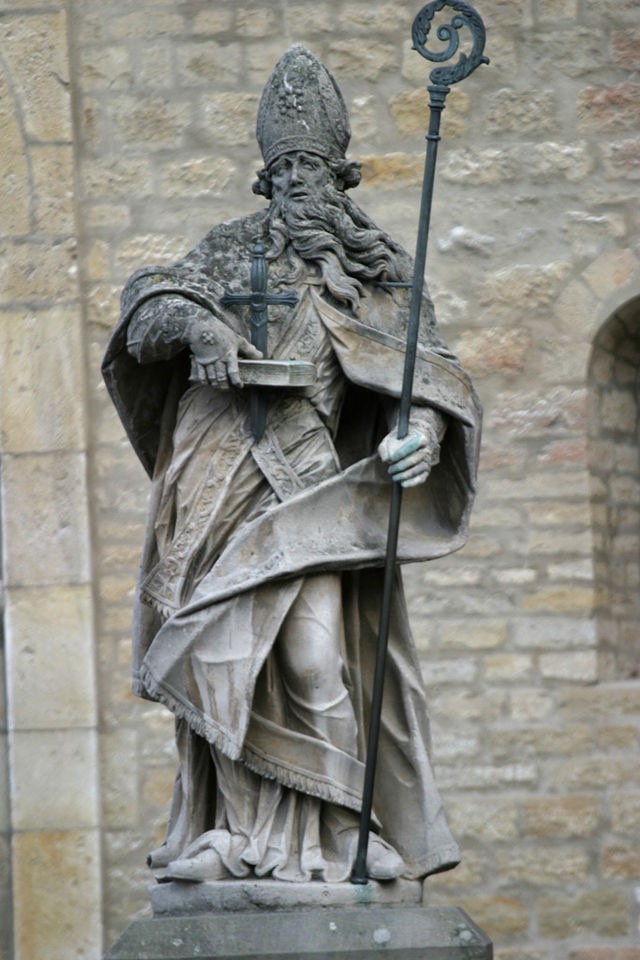 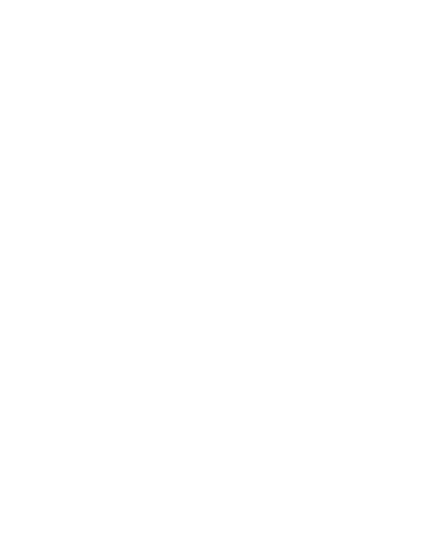 Bonifácio de Mogúncia
Missionário católico na Turíngia, Alemanha.
[Speaker Notes: 4) No início do século XVIII, o monge beneditino São Bonifácio tentou acabar com essa crença pagã que havia na Turíngia, para onde fora como missionário. Com um machado cortou um pinheiro sagrado que os locais adoravam no alto de um monte. Como teve insucesso na erradicação da crença, decidiu associar o formato triangular do pinheiro à Santíssima Trindade e suas folhas resistentes e perenes à eternidade de Jesus. Nascia aí a Árvore de Natal.]
Símbolo de muitas coisas
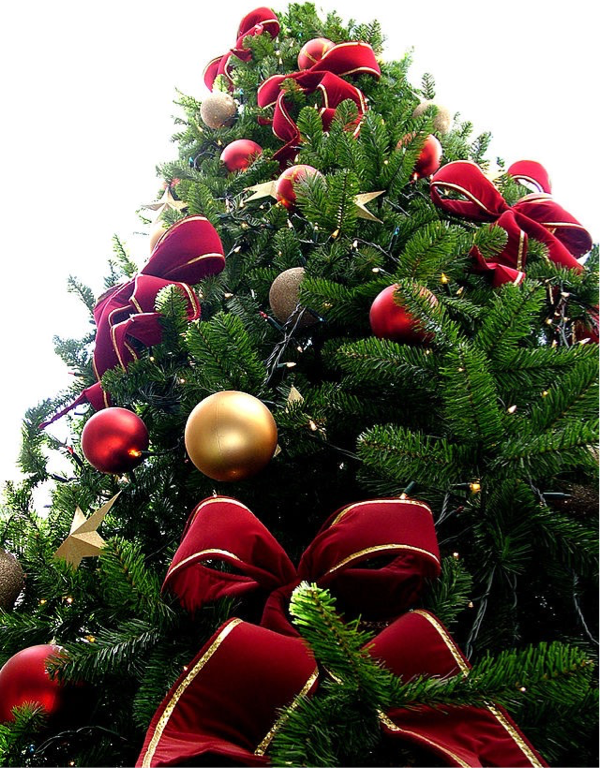 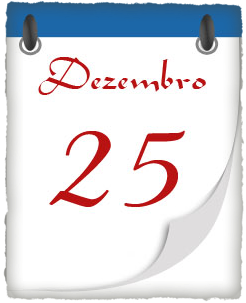 [Speaker Notes: O que todas as histórias tinham em comum? Duas coisas:
A data - todas ao redor de 25 de dezembro.
Os costumes pagãos que permaneceram até hoje.]
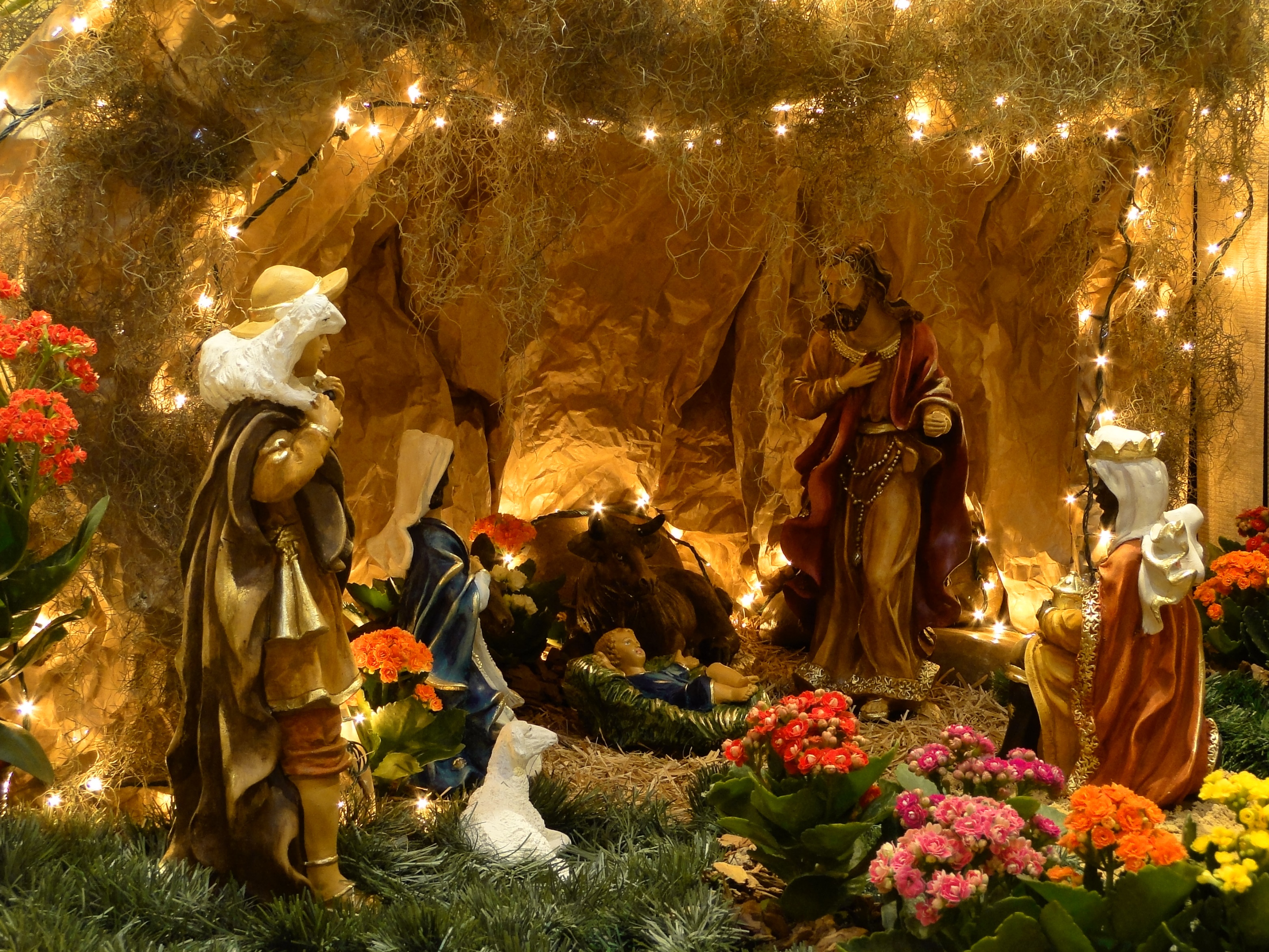 Jesus nasceu dia 25/12/00?
[Speaker Notes: Os pastores estavam com seus rebanhos no campo em Belém. Significa que era verão. Mas, no hemisfério norte, dezembro é pleno inverno. Além disso, Herodes - o grande, governador na ocasião do nascimento de Jesus, morreu no ano 2 a.C. Como pode? É que este foi um erro no desenvolvimento do desenvolvimento do calendário atual que se perpetuou. Jesus nasceu aproximadamente entre os anos 7 e 4 a.C.]
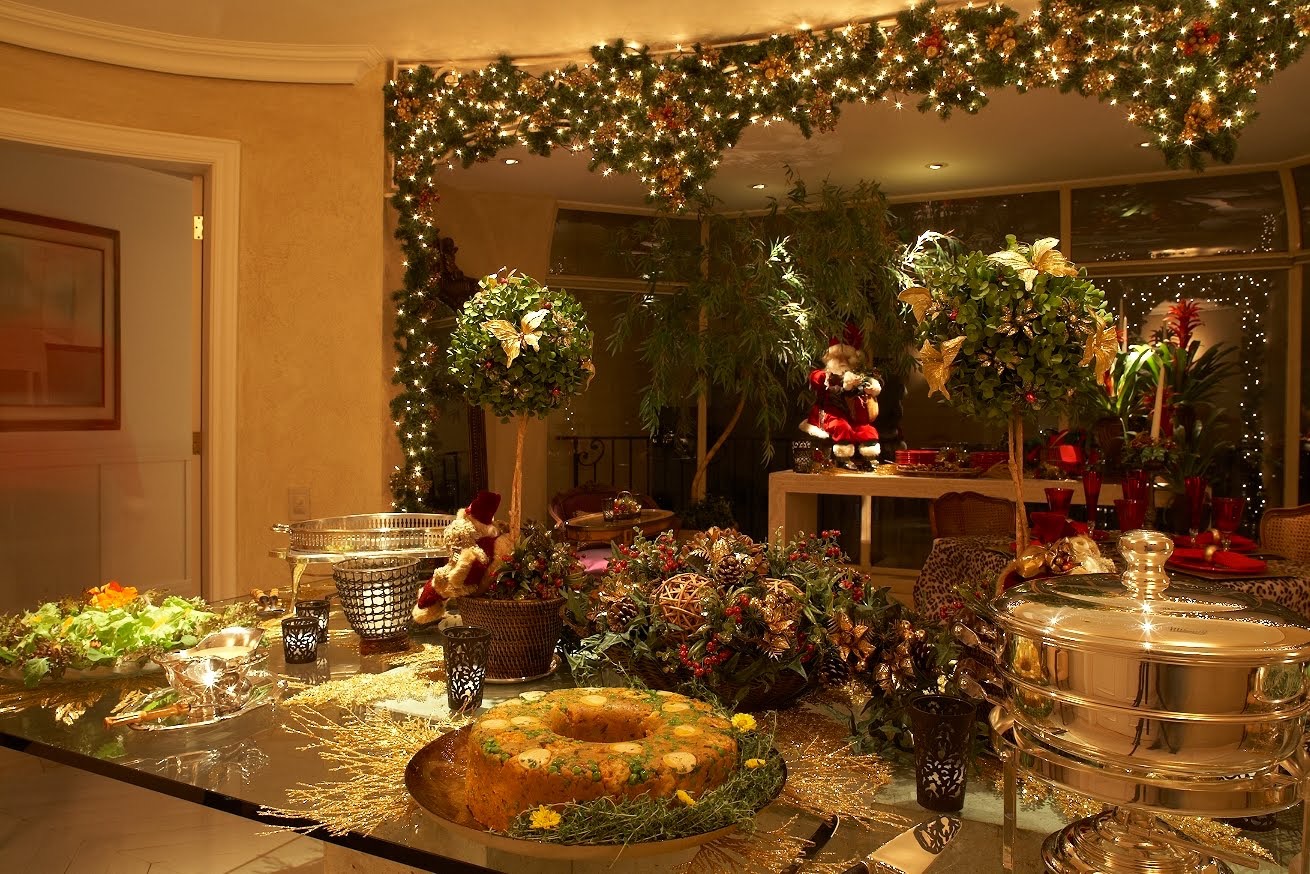 É errado fazer ceia de natal e usar a decoração típica?
[Speaker Notes: Já que a origem dos costumes são de origem pagã, significa que não podemos “guardar o natal”?]
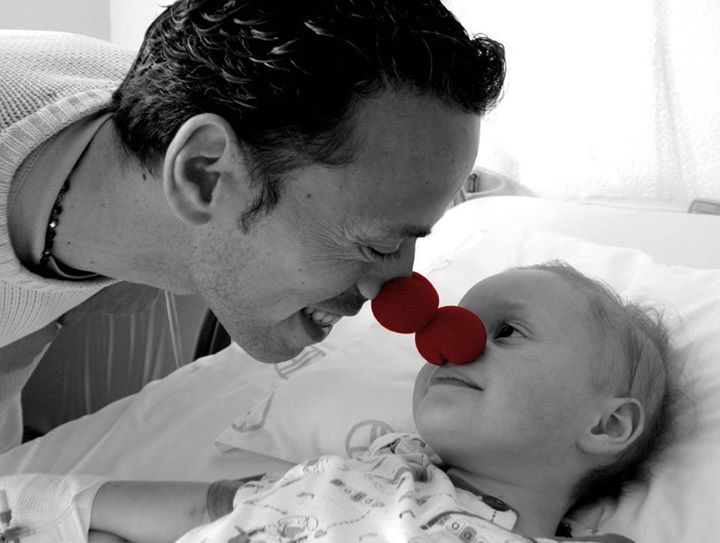 [Speaker Notes: Podemos resumir o essência do verdadeiro espírito de natal em duas palavras: generosidade e amor. Na Bíblia não encontramos nenhuma referência explícita às festas de Natal. Mas, certamente, encontramos e melhor exemplo de generosidade e amor em Jesus Cristo.]
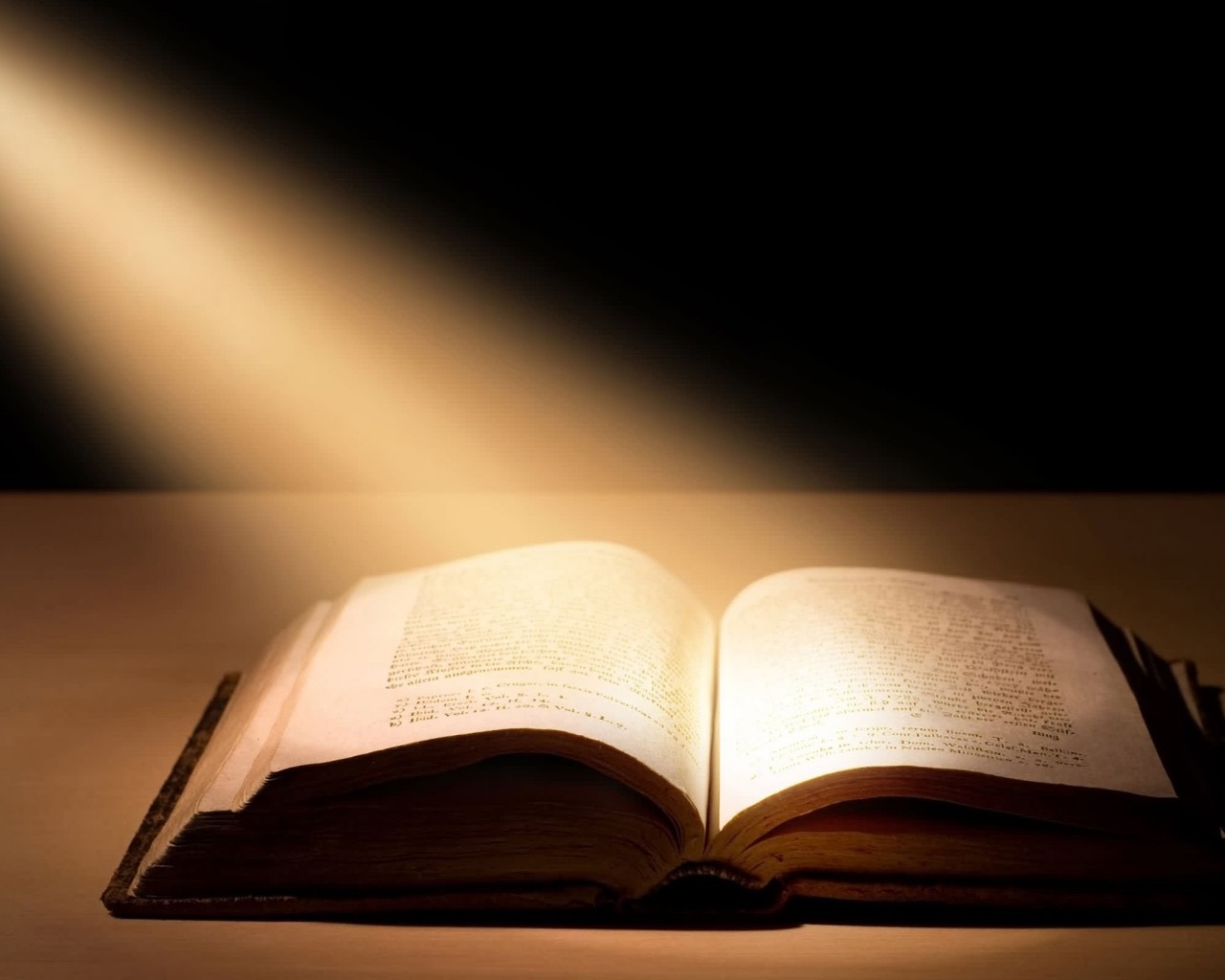 Quem não ama não conhece a Deus, porque Deus é amor.

(1 João 4:8)
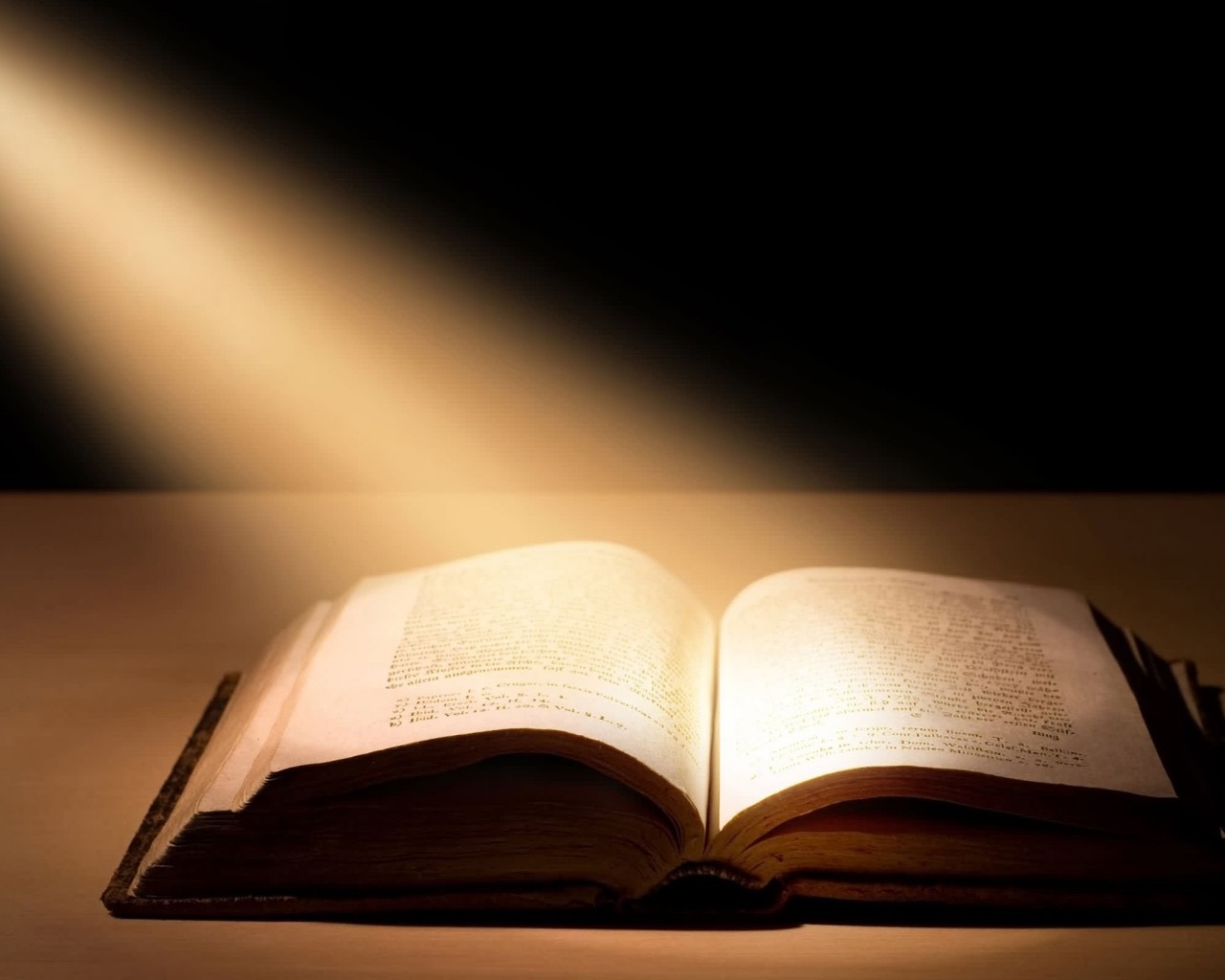 Foi assim que Deus manifestou o seu amor entre nós: enviou o seu Filho Unigênito ao mundo, para que pudéssemos viver por meio dele.
(1 João 4:9)
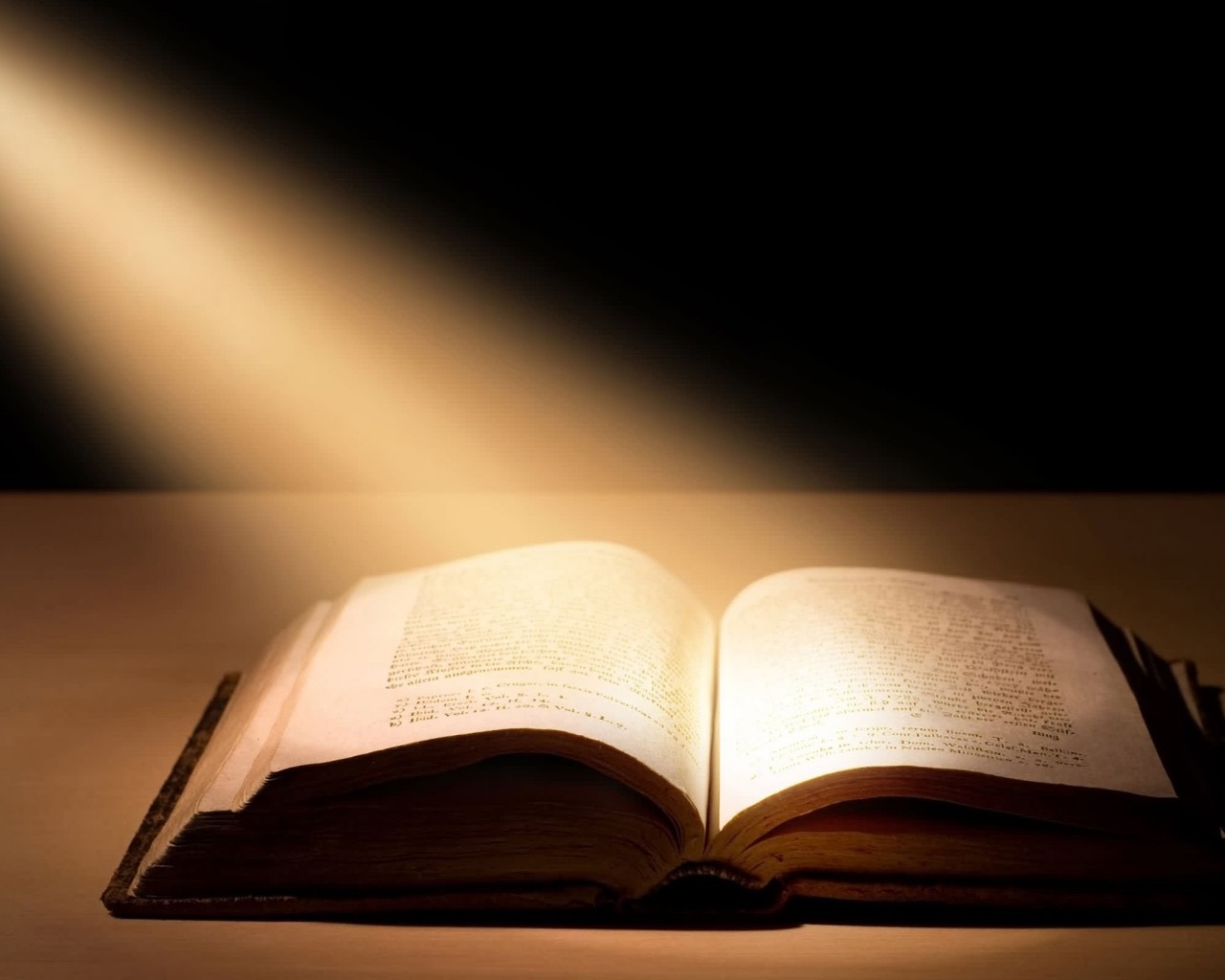 Nisto consiste o amor: não em que nós tenhamos amado a Deus, mas em que ele nos amou e enviou seu Filho como propiciação pelos nossos pecados. (1 João 4:10)
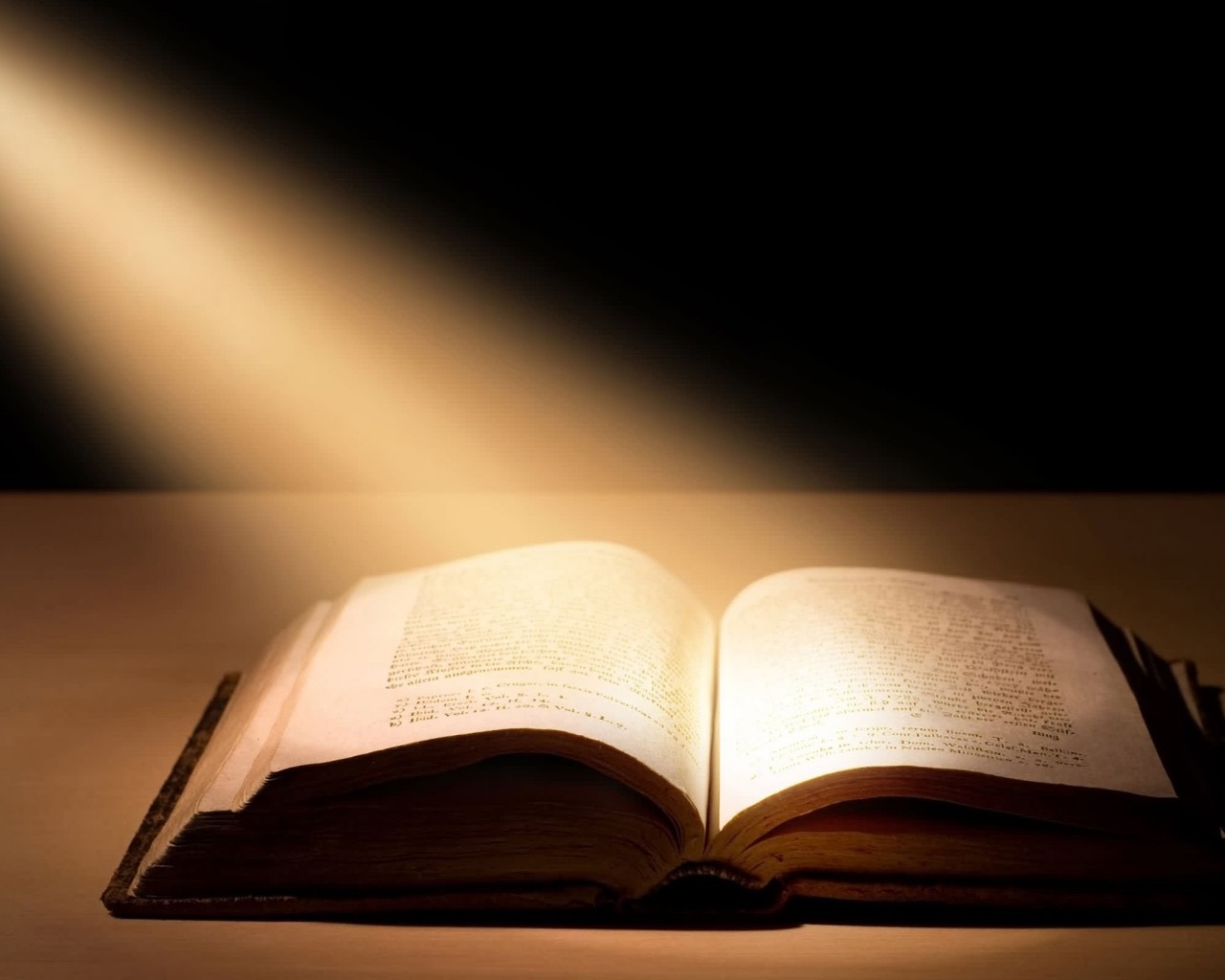 Amados, visto que Deus assim nos amou, nós também devemos amar-nos uns aos outros. (1 João 4:11)
[Speaker Notes: Se, hoje, generosidade e amor são o verdadeiro espírito do natal, então Jesus é a verdadeira essência do natal. Isto não é algo para ser vivido alguns poucos dias no fim do ano. Devemos ter esta essência como um perfume exalando de nós todos os dias do ano.
Viva o natal, viva Jesus!]